East Avenues Safety Study
D5 Community Cabinet
Molly Lanphier, Community Designer
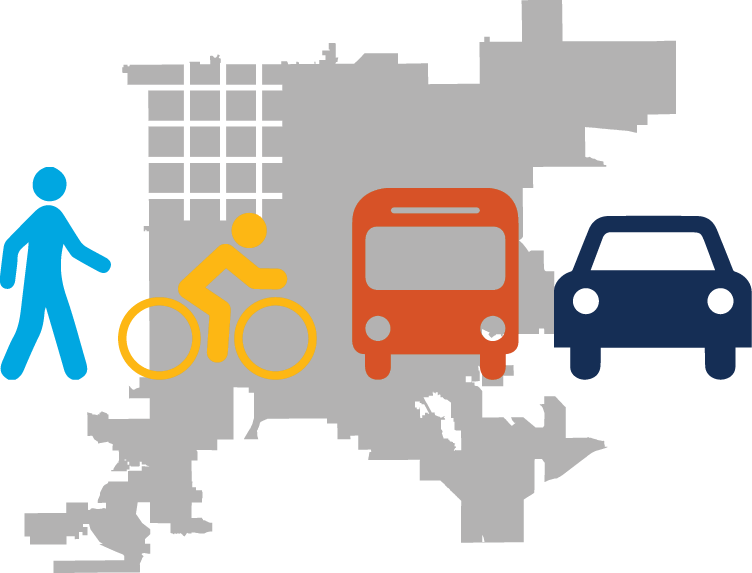 Study Boundaries
E 13th Avenue
E 14th Avenue
E 16th Avenue
East 17th Avenue
East 18th Avenue
Broadway  Yosemite St
Detroit Colorado Blvd
Colorado Blvd  Yosemite St
Studied through a transit Speed & Reliability Study
Crash History 2018-2022
1120
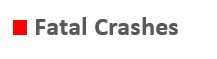 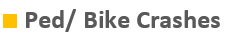 358
Percent of Vehicles Speeding by Street
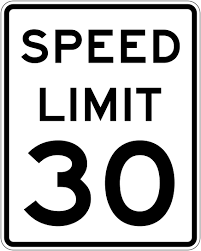 Themes from Outreach
Speeding Proposed Solutions
Signal Coordination
Chicanes
Bulbouts
Speed Cushions
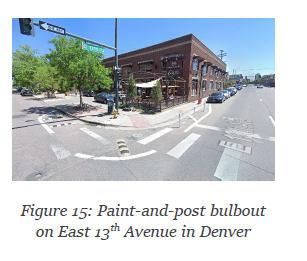 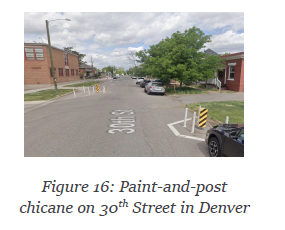 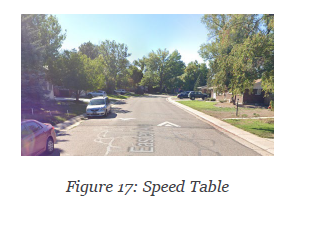 Speeding Additional Solutions
Protected 
Bike Lanes
Lane Reduction
Two-Way 
Conversion
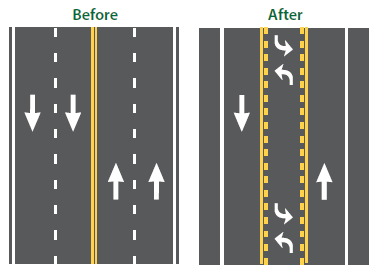 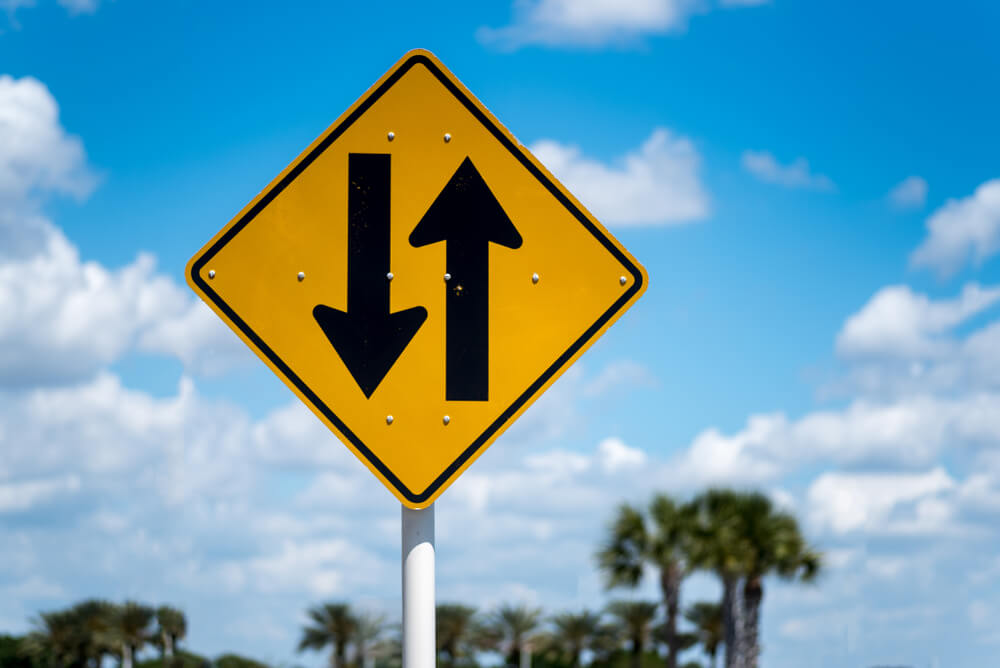 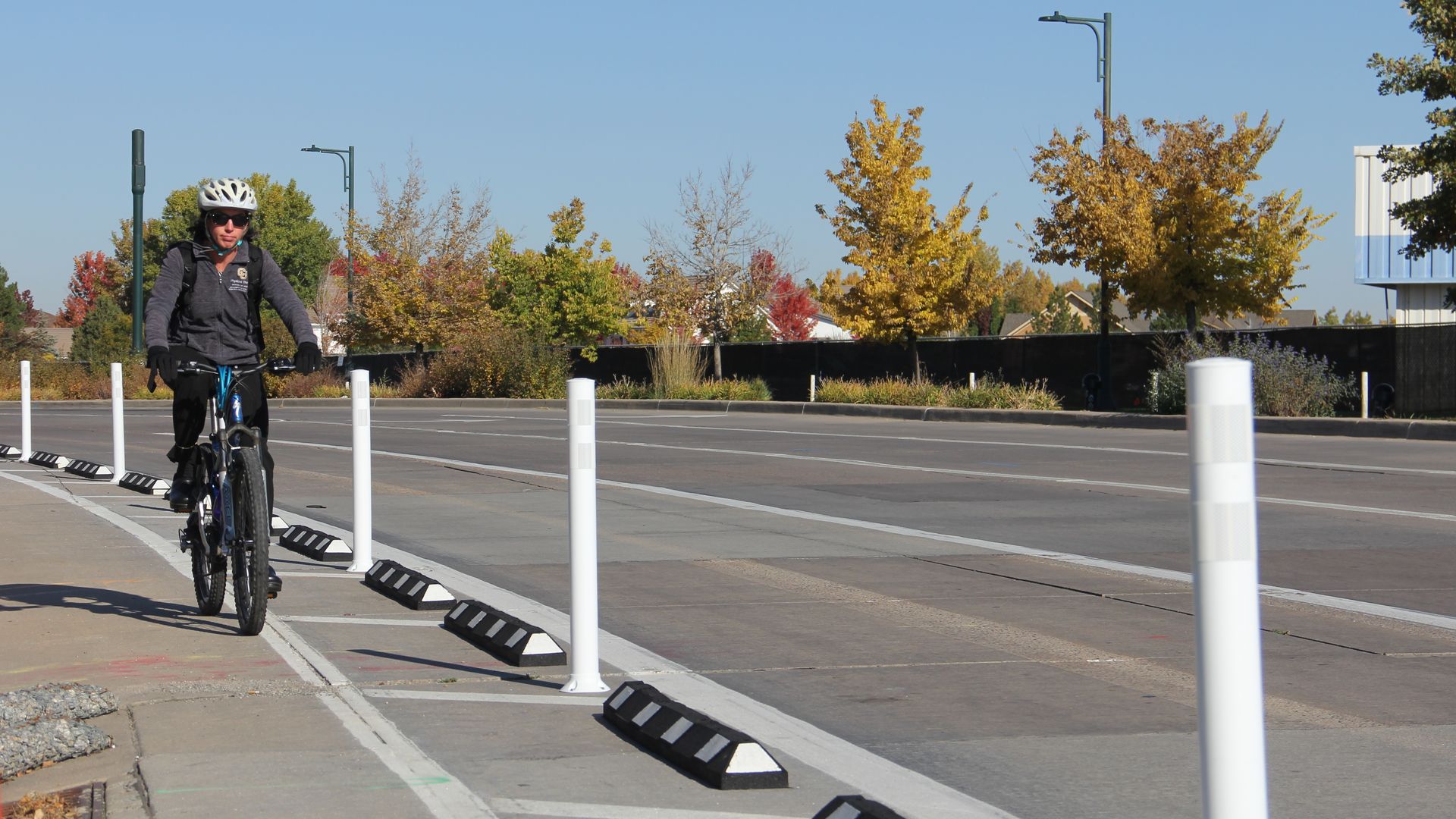 Broadside Crashes Proposed Solutionsat Unsignalized Intersections
Increase Sight Distance
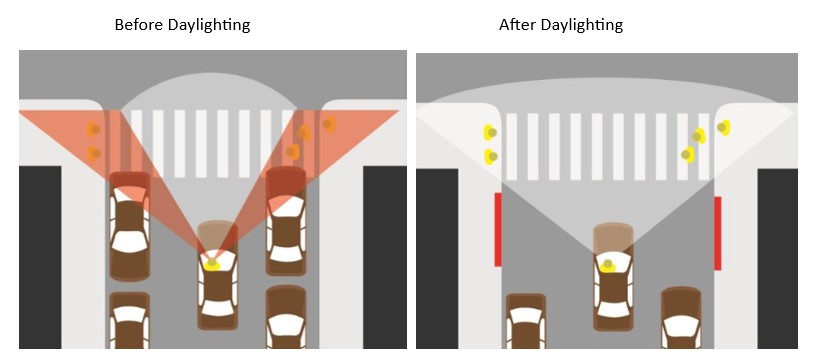 Daylighting- Increasing sight distance by prohibiting parking by an additional 20 feet
Near Term Implementation
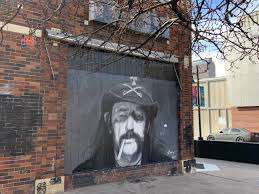 Bulbouts
Two-Way Conversion
13th Ave & Ogden, Corona, Downing and Marion

14th Ave & Washington, Corona, Marion and Lafayette
13th & 14th from Quebec to Yosemite- Spring/ Summer 2025
Next Steps
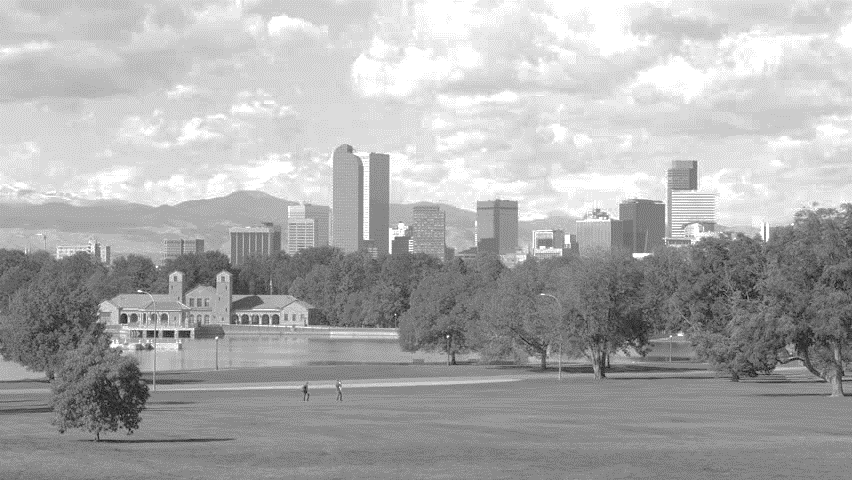 Study the feasibility of the longer-term solutions post BRT construction

Identify Additional Funding

Keep Collecting Data via 311 and DPD
Questions?Website: DenverGov.org/EastAveSafetyEmail: EastAveSafety@DenverGov.org
[Speaker Notes: 311]